MNCEG ROUNDTABLEHVAC CHALLENGES
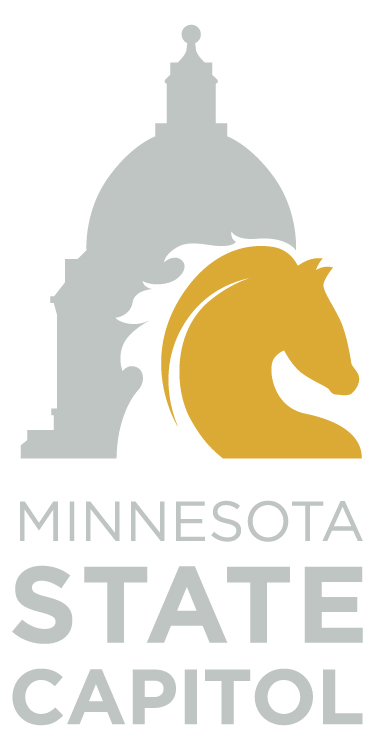 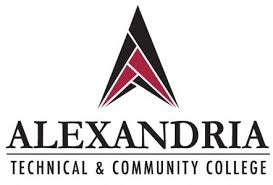 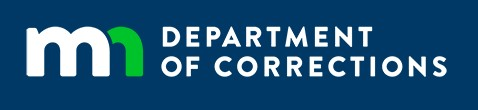 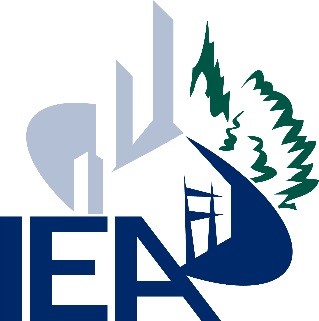 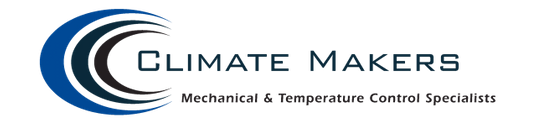 January 28, 2021 Meeting
Round Table Resources
Joel Seela–Alexandria Technical & Community College
Director of Facilities and Security

Chad Olson–MN State Capitol Complex
Plant Operations Manager

Lonnie Danielson –MN Corrections Lino Lakes
Physical Plant Director

Lori Bauer–Climate Makers
President
2
IAQ Expectations for your Facility
What are the current challenges and expectations with your facility as it relates to IAQ and/or the current pandemic?

How have you communicated IAQ expectations throughout your organization?
Improving the IAQ with Existing Equipment
What are your insights, experiences (either with current facilities or past) and guidance on how to focus attention on improving the IAQ with existing systems?
What resources (staff training, upgrading/improving systems, maintenance programs) have you implemented to improve IAQ?
What future improvements have you identified to target for improving IAQ with existing systems?
HVAC Upgrade Guidance to Fiscally Improve IAQ
What guidance and experience examples can you provide for those who are trying to determine what systems to focus on for upgrading?
Which portions of the upgrades (equipment, controls, enhancements (UV lights, Bipolar, etc) has your facility focused on and why?
What training or experience to provide to maintenance team to manage those upgrades?
Funding
What were funding challenges for your facility?

What are primary discussion points for lobbying for additional funding?
Contact information
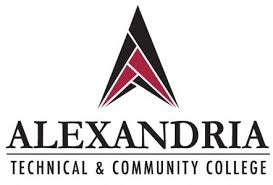 Joel Seela, Alexandria Tech & Community College
joels@alextech.edu 
320.762.4635
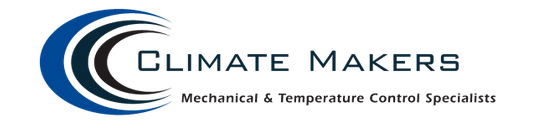 Lori Bauer, Climate Makers
lorib@climatemakersinc.com
763.786.5999
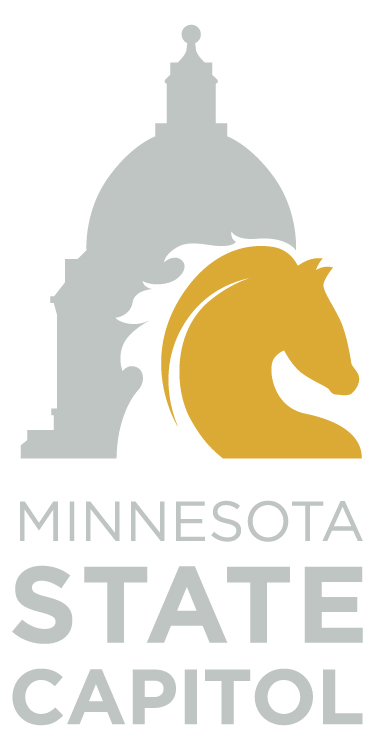 Chad Olson, State Capitol Complex
chad.olson@state.mn.us 
651.201.2317
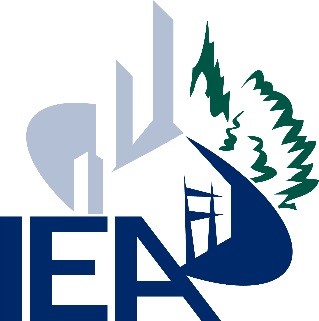 Lonnie Danielson, MCF-Lino Lakes
lonnie.danielson@state.mn.us 
651.717.6120
Amy Satterfield, IEA
Amy.Satterfield@ieasafety.com
763.229.0053 (cell)
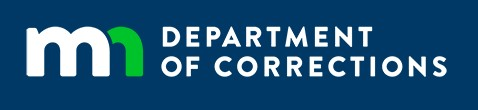 7